Embedding Bias
Man is to computer programmer as woman is to x
Ellie Lasater-Guttmann
Lecture 13
Which would you rather be?
Brilliant
Beautiful
or
What does bias look like?
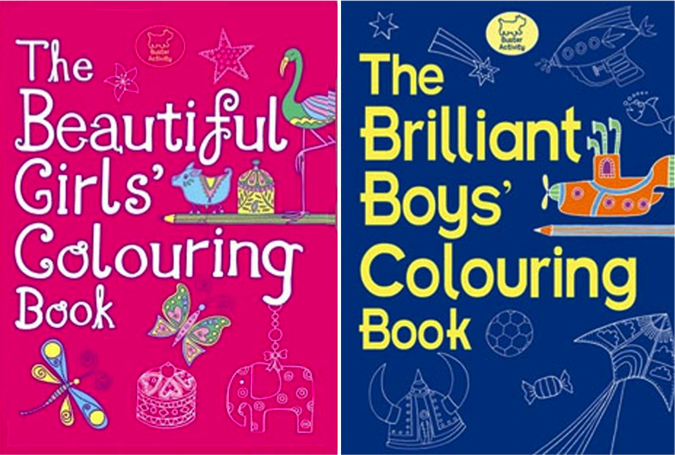 How would you like to spend your day?
Building Things
Fixing things
Meal prepping
Music making
Camping
Fishing
Swimming
Boating
Space exploring
Pretend play
Dolls and stuffed animals
Dollhouses
Playhouses
Fun with pets
Hair and nail salon
Fun fitness
Reading
Jewelry making
or
Thanks to FatherMag.com
Bias - do you have more examples?
Bias - what are we talking about?
Signs of bias in the world
Different treatment depending on identity
Different ideas about someone depending on identity
Different expectations about someone depending on identity
Different representation depending on identity
Gender Bias in AI
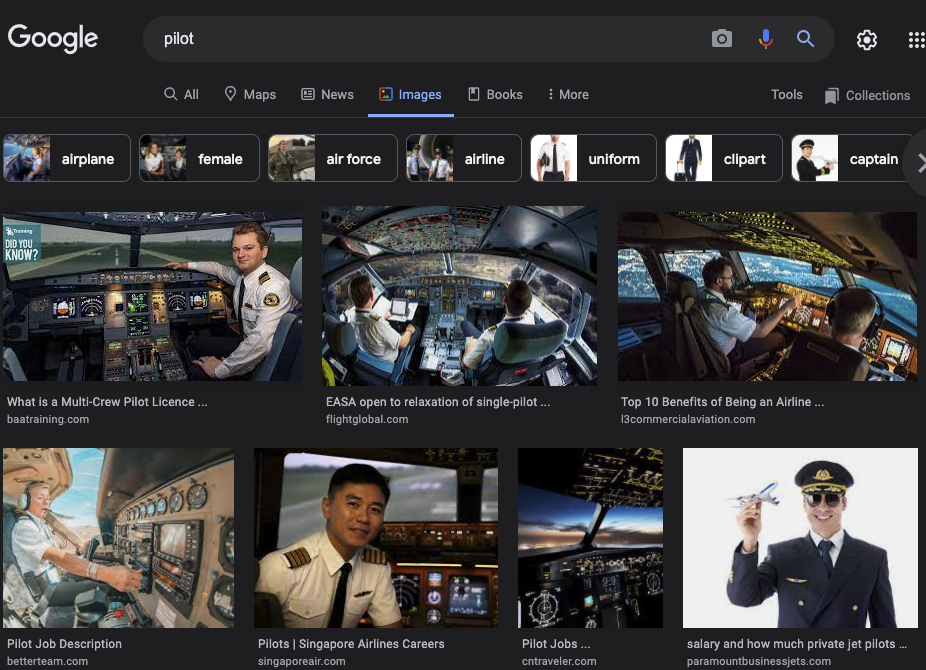 Gender Bias in AI
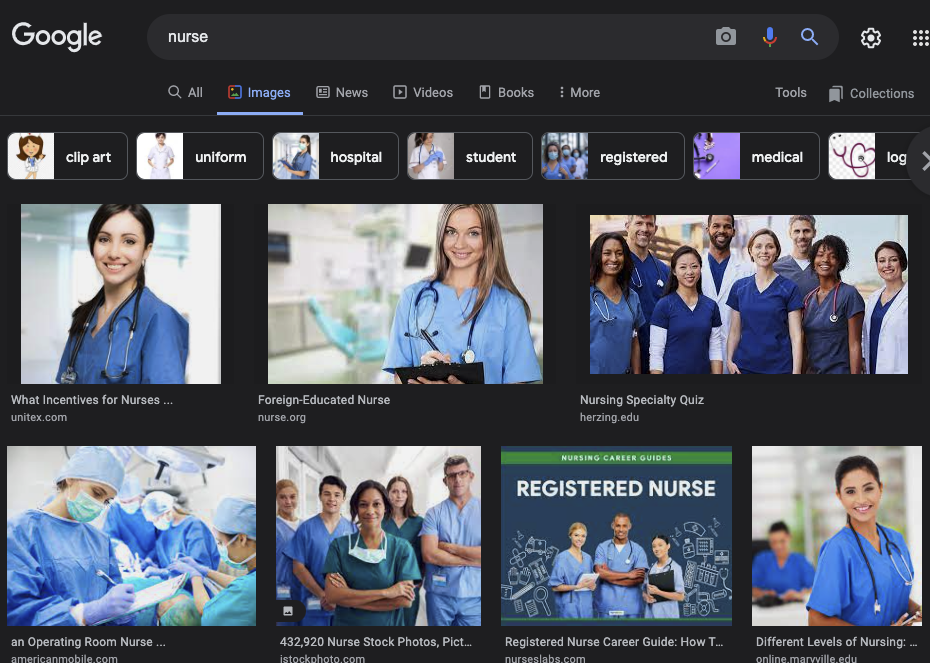 So, what’s the harm?
What is wrong with the examples we’ve seen here?
Representational Harms
A representational harm occurs when a system reinforces the subordination of some groups along identity lines.
What is an example of a representational harm?
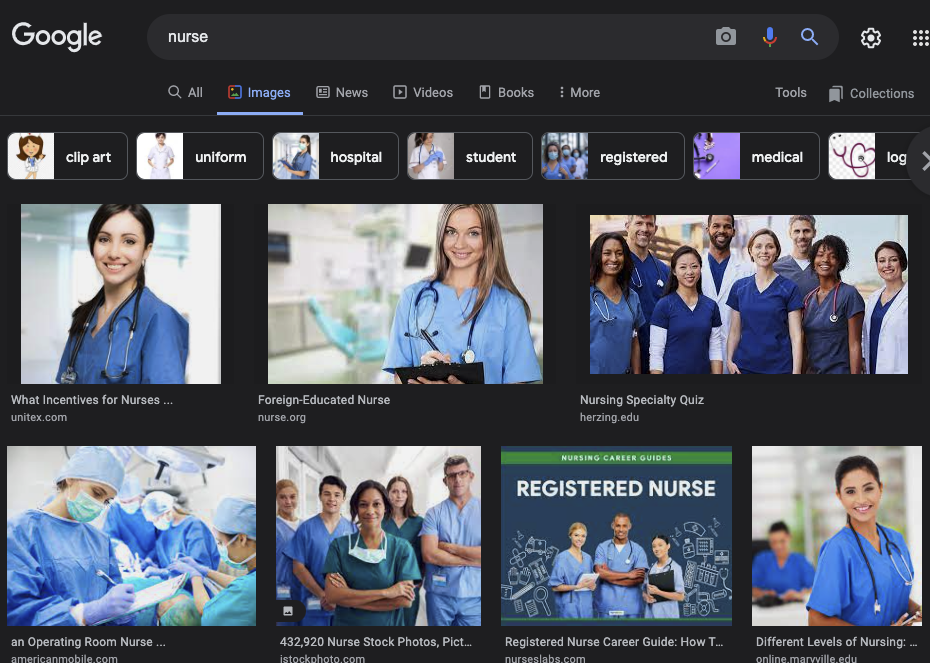 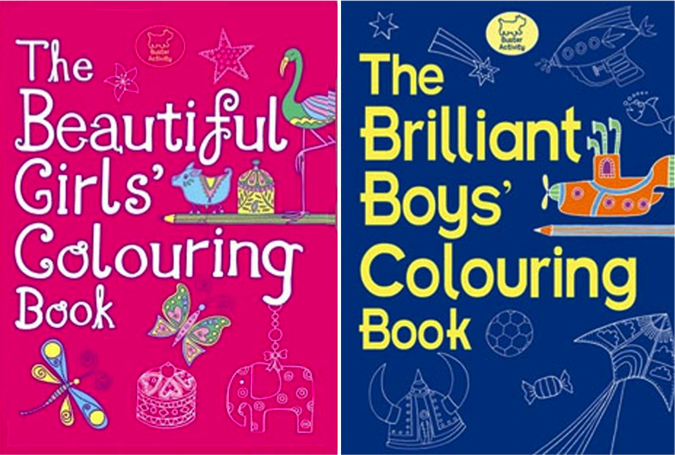 What is an example of a representational harm?
What about this type of bias?
Air conditioning temperatures are set according to the resting metabolic rate of a 154-pound, 40 year-old man. This overestimates women’s metabolic rates by 35%+

As office temperatures get warmer, women perform better on cognitive tasks while men perform worse
https://www.nature.com/articles/nclimate2741
https://journals.plos.org/plosone/article/authors?id=10.1371/journal.pone.0216362
What about this type of bias?
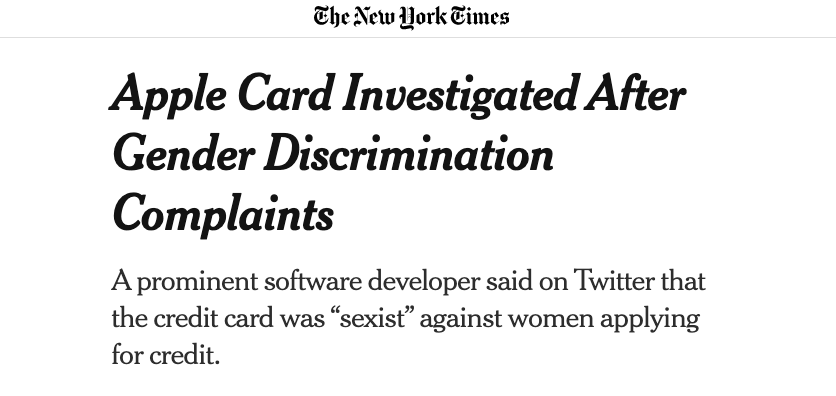 So, what’s the harm?
What is wrong with the examples we’ve seen here?
Allocative Harms
An allocative harm is when a system allocates or withholds certain identity groups an opportunity or a resource.
What is an example of an allocative harm?
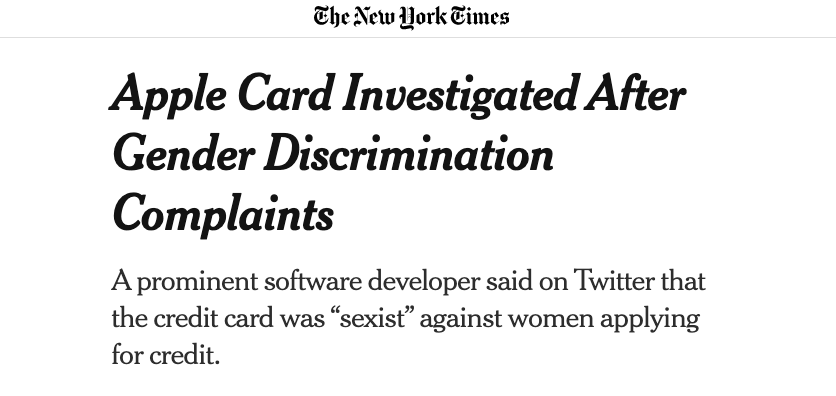 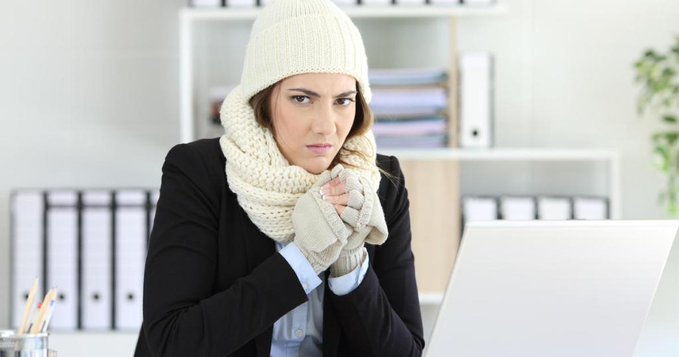 What is an example of an allocative harm?
Gender Bias in NLP
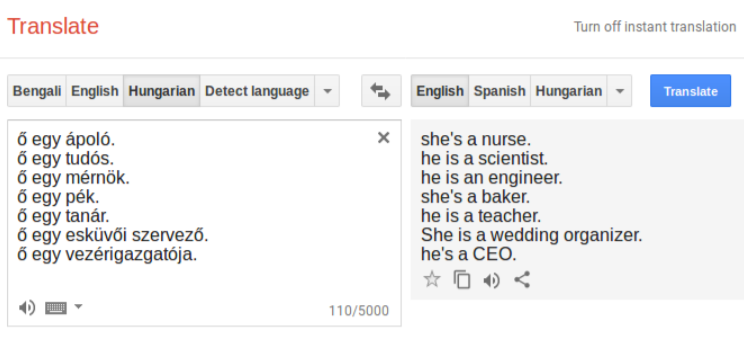 What’s the harm with this example?
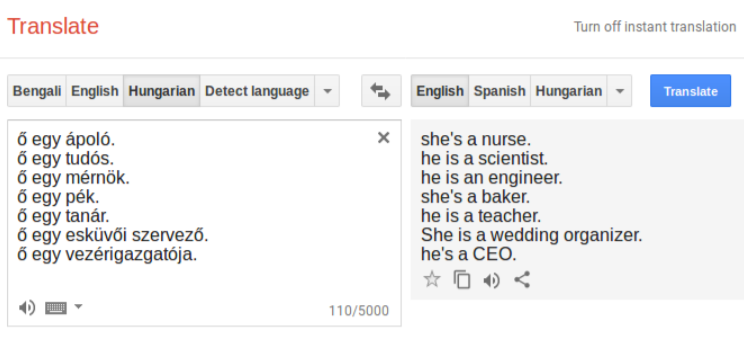 Gender Bias in AI
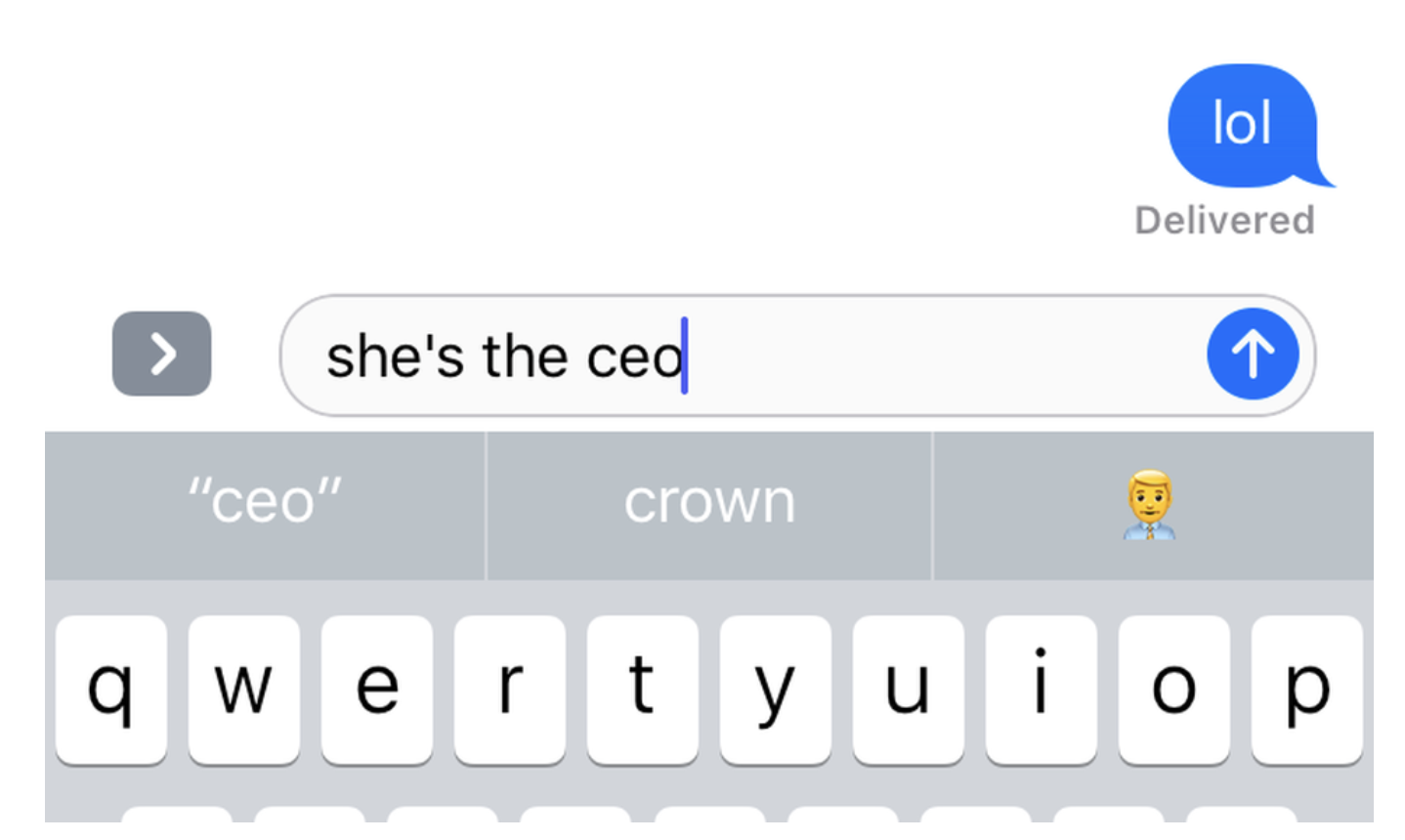 What’s the harm?
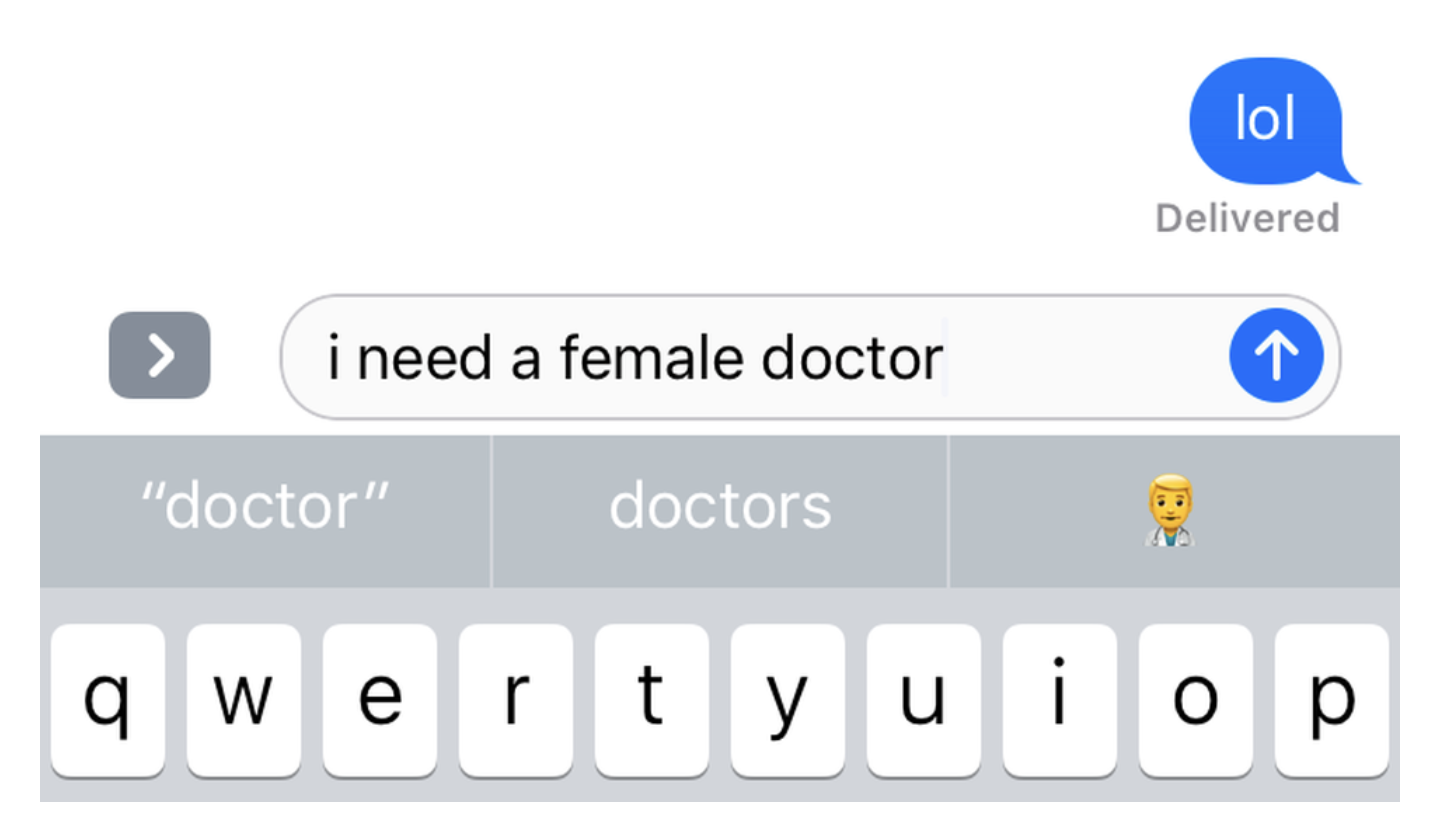 Gender Bias in Word Embeddings
Can anyone describe the embedding model discussed in the reading?
Word2Vec: word-embedding model, learning associations between words in the corpus
Corpus in question: Google News
w2vNEWS: Word2Vec trained on Google News
Google News
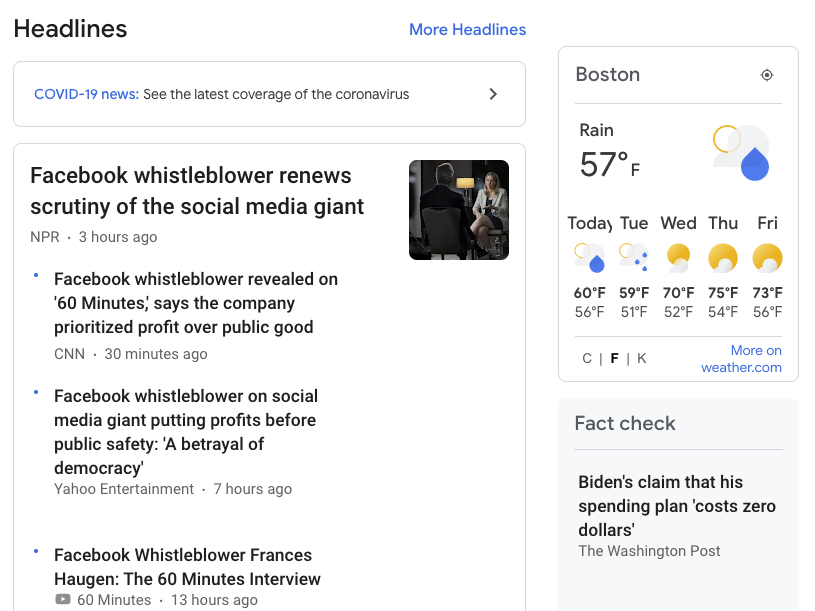 What happened in w2vNEWS?
What happened in w2vNEWS?
Man is to computer programmer as woman is to homemaker.
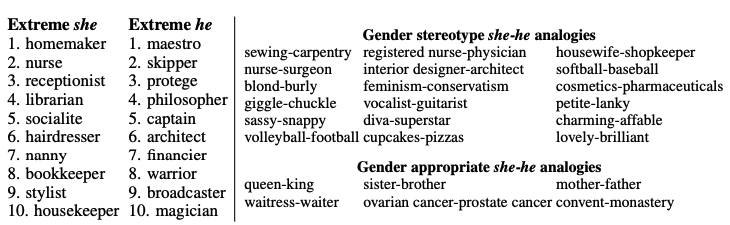 What are word embeddings used for?
Gender Bias in Word Embeddings
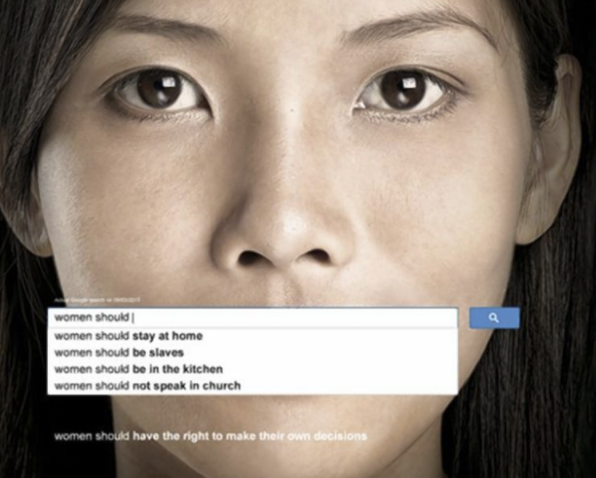 Gender Bias in Word Embeddings
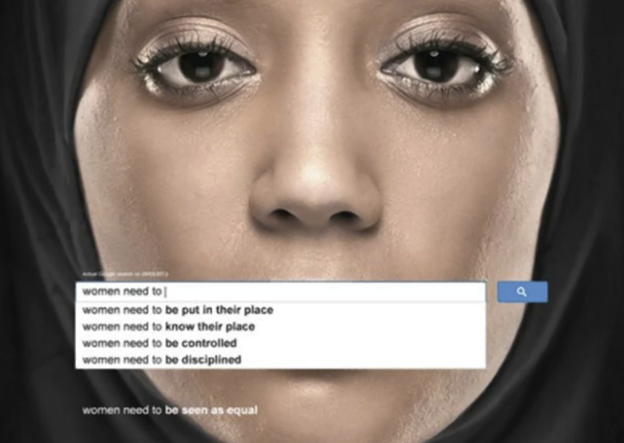 Gender Bias in Word Embeddings
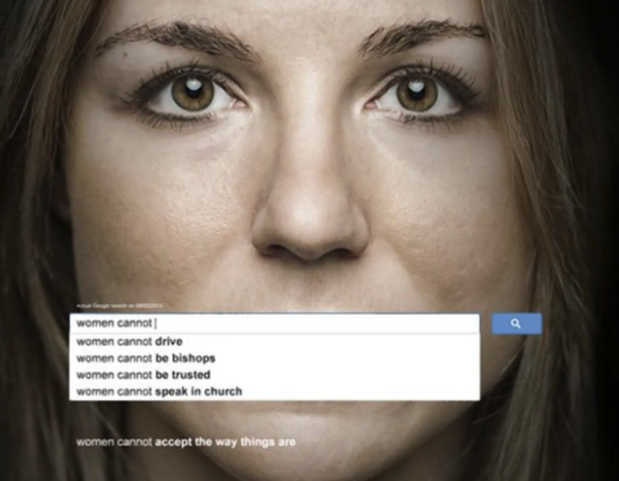 Gender Bias in Word Embeddings
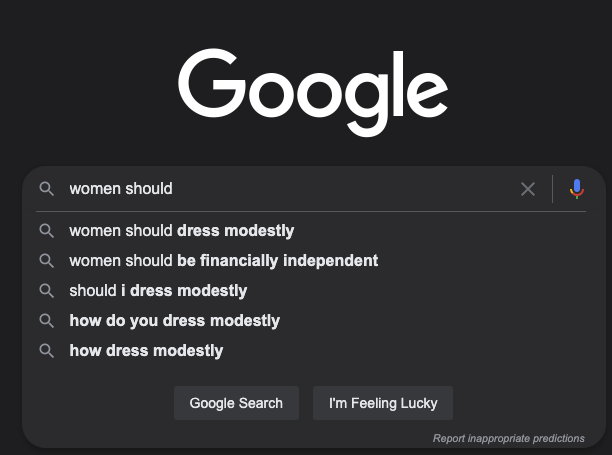 So… what’s the harm?
Break yourselves into groups of 3 to brainstorm what types of harm are caused by word embedding models being biased in this way.
You’ll chat for 5 minutes and then we’ll debrief for 5 minutes.
BIG TAKEAWAY
NLP plays a role in representing people and allocating resources to them.
Should we do anything about our biased word embeddings?
Should we do anything about our biased word embeddings?
A possible answer: No, it reflects the bias in the corpus.
Should we do anything about our biased word embeddings?
Another possible answer: Yes, because applications exacerbate the problems in the corpus
BIG TAKEAWAYS
If we do nothing, our models will perpetuate representational and allocative harms.
How to debias…?
Organize yourself into groups of 3 to answer the following questions, using our reading(s) as a springboard. You’ll be reporting back!: 
What would a unbiased word embedding model look like?
Could an unbiased word embedding model cause representational or allocative harms?  
What steps would you take to design an unbiased model?
What would debiased embeddings look like?
One definition of a debiased model: One cannot determine the gender association of a word by looking at its projection on any gendered pair.

Eg. “Nurse” is equidistant from “man” and “woman”

But remember… “mother” should not be equidistant from “man” and “woman”
What would debiased embeddings look like?
But… even when “nurse” is equidistant to “man” and “woman”...

“Nurse” is close to “receptionist,” “caregiver,” and “teacher”
Debiasing - Strategy 1 - Post-processing
Reduce the bias for all words that are not inherently gendered (eg. “mother”)
They do that by zeroing the gender projection of each word on a predefined gender direction. (eg. similarity to the woman-man direction) 
This is an attempt at debiasing at the post-processing stage
Debiasing - Strategy 2 - Pre-processing
Encourage gender to be represented in the final coordinate of each vector, so it can be excluded explicitly 
This is an attempt at debiasing at the training stage
Contextualized Embeddings
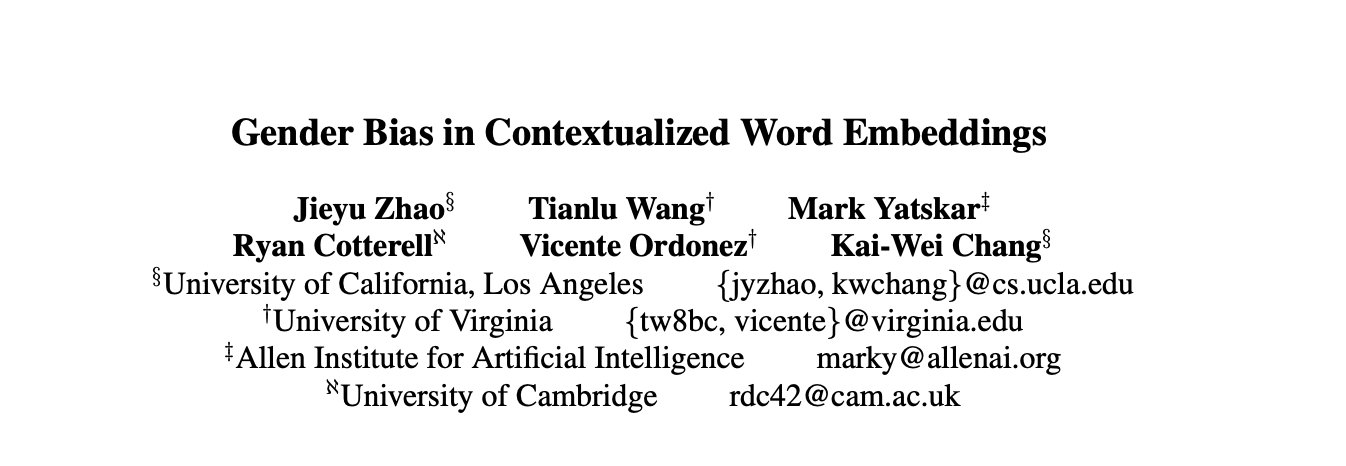 BIG TAKEAWAYS
NLP plays a role in representing people and allocating resources to them. If we do nothing, our models will perpetuate representational and allocative harms. 
But debiasing is hard!
Please take this survey!
https://tinyurl.com/AC295F21